香港中成藥藥品及保健品行業如何拓展東盟市場研討會 暨東盟國家藥品進口註冊要求研討會 之
印尼草藥近況及展望印尼草藥前景
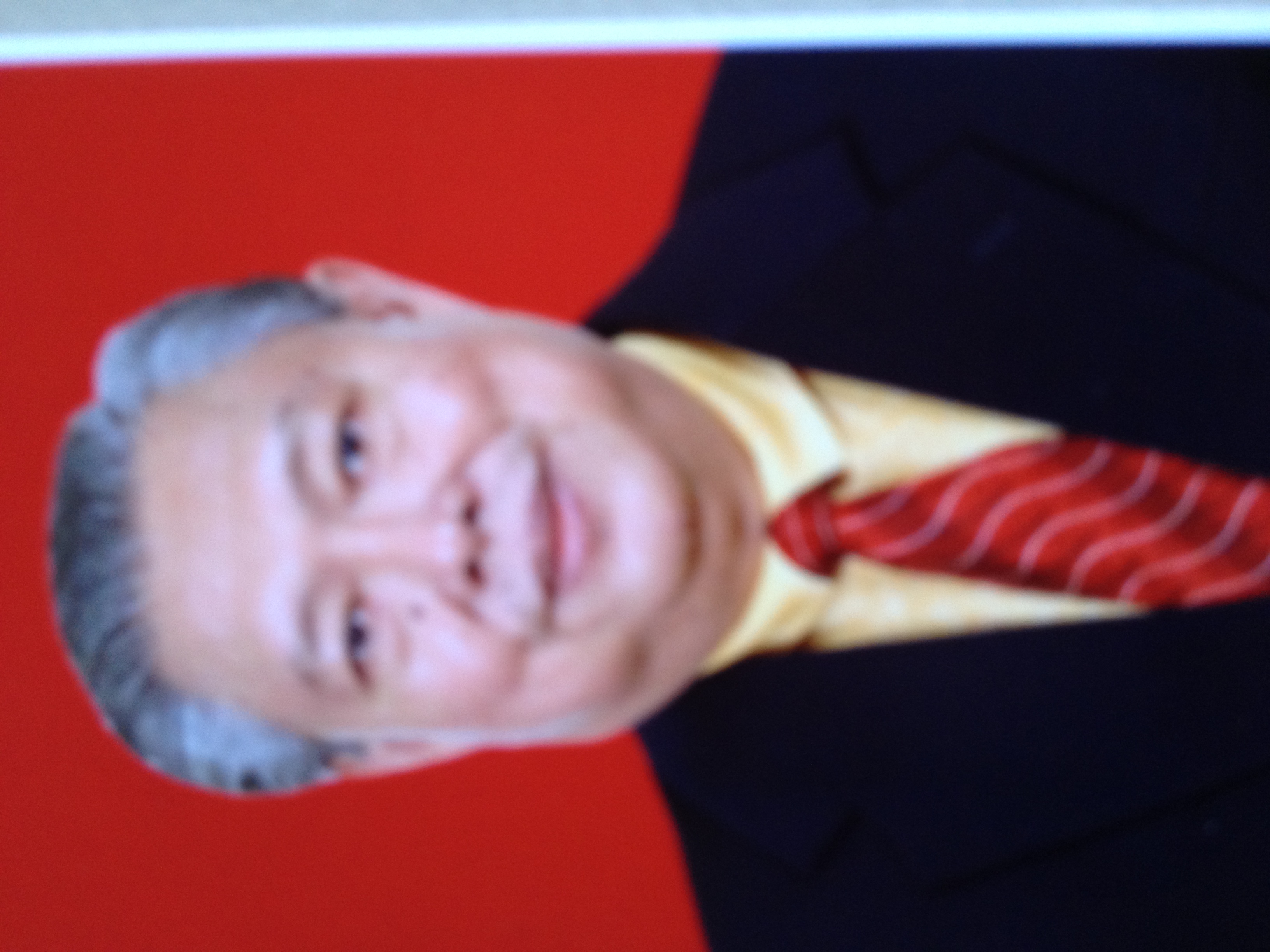 紀國彰醫師
印尼中醫協會         中央總主席
印尼中華總商會         副秘書長
世界中醫藥學會聯合會     副主席
印尼（印尼）
印尼人口分佈
印尼陸地面積191.9萬平方公里，海洋面積580萬平方公里，是東盟十國中面積最大、人口最多的國家。

總人口      ： 2.4 億
人口分佈  ： 蘇門答臘島，爪哇島 大多集中於大城市
民族           ：300個民族， 748 土話
                             爪哇族占 41%
                             選達族占 15%
                              華人    占 4-5 % （經商營業）
中草藥在印尼需求及機遇
印尼以及東盟各國的老百姓有長期使用草藥的歷史。印尼有2億多人口，華人達2000多萬，整個東盟5億人口，中醫藥市場潛力巨大。
       
中草藥在印尼擁有龐大的市場，主要因為居住著大量的華人，其中僅首都就居住著200 多萬華人。消費者中，華人占60%，其餘40%是印尼人，中藥的年銷售額達1103萬美元，目前已有800多種中成藥在印尼註冊。不單是華人，印尼其他民族也相信中藥，印尼政府有意加強合作，發展傳統草藥。

印尼政府對中草藥進口限制逐漸放寬，並且同意採用一些靈活的方式幫助中草藥產品進入印尼市場。

根據印尼衛生部的統計亞健康人士及健康補藥品服用情況：

病人在醫院住的治療  ：  7 - 8 %
真正健康的                    ：  +/- 25% 
其餘是屬於亞健康人士 占 最多，大數目。
包掛目前老齡化對國家開支的負擔。
健康補藥品服用情況：

印尼傳統藥品 （普通民間服用）
中藥傳統藥品 （華裔和中上級人士服用）
西藥化學藥品  （大眾多服用）
印尼草藥的發展現狀
印尼傳統草藥廠現狀：

據印尼傳統藥物與草藥廠商協會的資料顯示，印尼目前有908間傳統草藥廠（其中有75間為大草藥廠，餘下833間為作坊式的小草藥廠），這些小藥廠生產千餘種產品銷售到市場上，很多正在註冊中。有13家生產國外傳統藥物的藥劑廠（ 10家是國內投資，3家為外資），其產品已進入草藥市場，引起激烈競爭。
印尼傳統草藥市場現狀：

據印尼草藥種植物生產商和出口商協會聲稱，印尼現有可加以培植的草藥300餘種，但由於沒有給予高度重視和專業性培植加工，本國產量供不應求。

很多草藥須依賴進口，例如：茴香、白豆蔻、葛縷子、貓須草、山奈等等。以茴香為例，印尼只有中爪哇產，年產量200—300噸，每年還需進口3000噸。經營藥材生意的大小公司有幾百家，甘草全部由中國進口，人參進口金額為100多萬美元，主要是從香港、義大利、中國、韓國等國進口，香港占36%。中藥材的進口稅為5%，無需在衛生部註冊。
印尼醫藥市場及製藥工業
一、 印尼醫藥市場概覽
 在過去的五年中，印尼經濟得到了快速發展，人均GDP翻了兩翻。據印尼央行披露，2012年印尼經濟增長率為6.3%，居世界第二，僅次於中國的增長率7.8%。儘管全球經濟存在不確定性，但印尼政府預計，2013年印尼經濟增長率將達到6.8~7.2%。

 印尼擁有2.4億人口，是世界第四大人口國，但其衛生支出僅占GDP的2.59%，低於全球和地區標準水準，印尼醫療服務分配不均，農村地區和偏遠島嶼醫療條件嚴重落後。隨著印尼經濟的快速發展，醫療及衛生體系也隨之逐步完善。醫療制度改革將為印尼約7600萬貧困人口提供免費的醫療保證。 根據英國國際商業監測機構BMI估計，醫療改革後，印尼的衛生支出會從2008年的126.5億美元增加到2013年的269.3億美元，年均複合增長率將達到16.31%。
一、 印尼醫藥市場概覽
印尼國內共有250家西藥廠，其中4家為大型國有企業，印尼90%左右的非專利藥有這四家公司生產。

印尼藥廠分佈比較集中，近百分之八十的藥廠位於首都雅加達及爪哇地區。

藥品生產以片劑、糖漿類、藥膏、膠囊等類型為主。印尼大部分原料藥都從國外進口。據印尼衛生部統計，進口原料藥的比例約為95%。其中中國是主要的原料藥進口國。
二、印尼製藥工業

 自1988年起，印尼政府在國內開始實施cGMP，印尼的cGMP基本參照歐洲的cGMP，起點比較高。

 印尼一些較大型和有實力製藥廠的製藥設備從歐美引進居多，有德國FETTE公司和BOSCH公司，義大利IMA公司和MG2公司以及NICOMAC公司，英國MANESTY公司，荷蘭CALUMATIC公司，美國MUELLER公司等等一些歐美知名廠商的製藥設備。
二、印尼製藥工業
就以Indofarma製藥企業為例，該藥企自建廠起陸陸續續地從德國、英國和義大利等國引進不少製藥生產設備，在參觀該廠時，考察團在片劑生產車間就見到8台英國Manesty公司的MKII-A雙出料高速旋轉式壓片機、3台德國FETTE公司的P2200單出料高速旋轉式壓片機、4台臺灣鎮江機器廠（JCMCO）的單出料旋轉式壓片機；同時，在硬膠囊生產車間也見到義大利MG2公司的硬膠囊填充機。

 而大多數產量低、規模不大的私營製藥企業則是從印度、泰國等國和臺灣地區引進設備，近年來也從中國大陸進口製藥設備。近來印尼一些主要的大藥廠也開始從中國內地引進製藥設備，譬如，Indofarma從北京雙鶴引進一條鋁塑泡罩包裝生產線，去年又從北京國藥龍立引進1台高速壓片機（目前正在調試），從浙江富昌引進硬膠囊填充機等等。
二、印尼製藥工業
由於印尼人口眾多、勞動力成本低，因此大多數藥廠的生產還是依賴手工操作，自動化程度較低。譬如，Indofarma的安瓿生產線是以單機生產為主，輔以人工燈檢和人工包裝等，沒有實現全自動聯動生產線，效率低，產量小，安瓿年產量僅為4000萬支。然而，據Indofarma介紹，接下來會考慮引進部分安瓿自動燈檢機和安瓿自動包裝線，以便提高檢測和生產能力，但人工作業還會繼續保留，這就是印尼的國情。

 隨著印尼新的醫改政策的推進，不少藥廠都有擴大生產的規劃，譬如，Indofarma打算在2019年前將現有的生產規模擴大2到3倍，可見，印尼製藥工業的發展給製藥設備帶來機遇。
三、印尼醫藥行業的機遇
中國與印尼的雙邊貿易有著悠久的歷史。近年來，中國與印尼雙邊貿易發展最快、貿易額最大，據印尼貿易部統計資料，雙邊貿易年平均增長達到25%以上，中國已成為印尼第三大貿易夥伴

印尼多年來政局穩定，經濟快速發展，對中國持友好態度，有良好的生意環境

印尼有1000多萬華人華僑，在經濟上多處於印尼的中、上層，他們樂意進口和使用祖國的產品

印尼人口眾多以及新醫改政策的推行，給其製藥工業帶來較大地發展空間
三、印尼醫藥行業的機遇和挑戰
由于印尼衛生部規定很多品種需要重新註冊，而註冊、檢驗的手續煩瑣、時間長而不定，使得進口受到嚴重限制。

市場上走私、假貨現象嚴重，有些不法商人在原品中攙假，例如把100%的含量減少到30%左右，嚴重損害了消費者的利益，而政府對市場缺乏有力的監督管理機制，不能遏制各種不法行為。
四、印尼醫藥流通申請手續簡介
印尼對傳統藥物的流通具有非常嚴格的規定，除界定基本含義外，對於流通申請手續給予明確的規定，如下： 

1、 經印尼政府地方官員認可授予生產商成藥的自由銷售許可證。 
2、 由總司長指定實驗室的安檢證明。 
3、 原產國生產商或商標持有者出具的授權書或指定書原件。 
4、上述文件報總司長。申請註冊的時間較長，包括認證過程，檢驗過程。但市面上有人專門提供藥品註冊服務，一般可縮短時間。
五、中成藥保健品進口展望
從第四人口大國醫藥市場全景看香港企業機會
機遇 - 印尼是世界第四人口大國，2015年人口約2.57億，人均GDP超過3500美元。雖然印尼老年人口所占比例不高，但該國政府推行一系列改革，所有人員納入國家醫療保險體系，又有更多的公民邁入中產階級和上層社會，將為該國醫藥衛生行業發展帶來新的增長動力。
挑戰 - 印尼基礎設施建設相對落後，2013年印尼的基礎設施品質僅排在第82位，加上對商品和自然資源過於依賴，原料不足，人口相對分散，分銷藥品較為困難。因此，對印尼市場開發面臨諸多挑戰。
不過，對於那些敢於面臨挑戰和希望與印尼本土企業合作的公司而言，長期回報依舊巨大。
印尼醫藥工業發展迅速，近年來一直保持著兩位數的增速。2015年，印尼藥品銷售額77.6萬億印尼盾（約合58億美元），占當年醫療衛生總支出（247億美元）的23.5%，預計2016年將達到85.6萬億印尼盾（約合64億美元），按當地貨幣計算同比增幅10.2%，按美元計算同比增幅達10.9%。
進口藥經由當地分銷商
* 印尼全國約有藥品生產企業200多家，其中168家本土企業，38家外資企業，印尼市場95%的藥品來源於本土企業，但本土企業藥品銷售額僅占整個市場份額的不足75%。
* 近80%的印尼藥廠位於首都雅加達及爪哇地區，以片劑、糖漿類、藥膏、膠囊等生產為主。KimiaFarma是印尼最大的國有企業，在印尼市場有舉足輕重的地位，其中政府控股約90%。
* KimiaFarma擁有超過600家藥房、50家診所和多個實驗室，下屬分銷公司擁有超過40個倉庫，占印尼整個藥品分銷市場規模的19%。
* 此外，包括賽諾菲、拜耳、百時美施貴寶、先靈葆雅等跨國企業都在印尼設有生產工廠。2016年9月，賽諾菲生產的登革熱疫苗獲得印尼藥監局批准，預示著該企業在印尼的業務將有進一步發展。根據WHO資料，印尼僅次於巴西，是世界第二大登革熱發病國。而其他一些跨國企業則通過出口的方式，由印尼批發商在當地分銷藥品。
OTC藥品需求旺
印尼本土企業主導了仿製藥和OTC藥品市場，OTC藥品占整個印尼醫藥市場份額的40%，而在其他國家這一比例約為10%～15%，市場銷售的OTC產品75%被本土企業控制，外企占25%。缺乏醫療保險，無力支付高昂的醫療費用和處方藥，使得低成本和易獲得的OTC產品市場快速增長，而傳染性疾病的增加進一步刺激了對預防性OTC藥品的需求，鎮痛藥和消化類用藥的大量需求對OTC產品市場份額貢獻最大，其次為維生素類和膳食補充劑等預防類OTC藥品，感冒和發燒用藥也呈現快速增長之勢。
傳統草藥認可度高
印尼對傳統草藥認可度較高，國內約有1243個傳統草藥生產商，其中10%規模較大，剩下的90%生產商都是中小規模，主要位於爪哇中東部地區。儘管如此，只有少數傳統草藥企業能夠滿足印尼藥監局規定，這也迫使一些不能提升生產水準的企業開始進行並購重組。據印尼草藥和傳統藥企業協會統計，印尼傳統草藥銷售額從2009年開始下滑，主要原因為中國生產的中藥大量湧入印尼市場。
NyonyaMeneer和SidoMuncul是印尼最大的兩個傳統草藥生產商，二者占傳統草藥市場份額的近30%，他們生產高品質的中成藥、保健飲料和膳食補充劑，並將產品出口到東歐、俄羅 斯、馬來西亞、新加坡、菲律賓、臺灣、沙烏地阿拉伯、美國和紐西蘭等地。原料藥進口依賴印尼所需的1300多種原料藥，有90%依賴進口，主要進口國為中國和印度。印尼特殊的地理環境、國內基礎設施不完善、法律法規落實力度不夠，缺乏資金以及政府主導的原料藥生產投資週期長等，都限制了原料藥的發展。
第十六期振興經濟配套修正案即將落實
    該政策將包含免稅期優惠、投資負面清單和稅務優惠
　 政府為了推動新興工業的發展，引進更多的國內外投資落實價值，加強外匯管制以穩定本幣價值，曾經在去年11月中旬發佈第十六期振興經濟配套修正案，然而因為某些企業家提出了多項意見或建議，有關當局因此暫緩其落實。    經濟統籌部長達爾敏（Darmin Nasution）上週末在雅加達說：“第十六期振興經濟配套修正案已給予再次修改和補充，預計能在今年2月份之前公諸於眾。”　　達爾敏說：“經過修改和補充的第十六期振興經濟配套修正案已呈交給佐科維總統，也已經進入最後審核階段。”　　根據達爾敏所說，在第十六期振興經濟配套修正案中，當局給予改善或補充的部分，其中包括免稅期優惠的便利條件，投資負面清單的松寬條件，以及向投資家提供的稅務優惠等。他說：“我們要擴大能獲取免稅期優惠的範圍，增加負面清單的松寬條件，也向投資家提供更加透明和方便的稅務優惠。”　　他說：“上次已經確定的政策不會改變，我們只是根據商賈提供的意見或建議。
在第十六期振興經濟配套修正案中給予必要的改善或說明，使到這項振興經濟配套更容易落實。”

      此前，政府曾公佈說18大類行業可獲得免稅期或減稅期優惠，分別是上游基本金屬工業；具有或沒有衍生產品的油氣冶煉廠工業；具有或沒有衍生產品的以原油、天然氣或煤炭為基礎的化學工業；無機基礎化學工業；有機基礎化學工業；醫藥原料工業；半導體和電腦其它主要零備件生產工業；通信設備製造業。
　　另有醫療器材主要零配件製造業；諸如電力機等類機械工業的主要部件製造業；諸如活塞，氣缸蓋等類機械工業的主要部件製造業；機器人部件製造業；船舶主要部件製造業；發動機、螺旋槳等類飛機部件製造業；諸如電動機或傳輸機等類的火車主要部件製造業；發電站機械製造業；發展基礎設施經濟領域的生產商；農業方面的生產業。
6. 中成藥保健品進口通關
印尼通關為何不易？
    通常情況下，每年12月到來年3月，都會遇到印尼進口貨物的“紅燈期”，海關加倍嚴查，手續繁雜，外貿商家煩惱不已；費用飆升，通關日期拖延不定，貨主企業叫苦不迭。
“紅燈期”，恰好都在每年的春節前後。
    海關就是一個國家針對境外設置的物流關卡。
    是要擋住別國的東西不讓隨便進來，比如毒品鴉片，絕對不行。當然海關最主要的作用還是收取關稅，防止走私，以保護本國產業。許多外國產品，即使本國非常需要，人民渴望購買，那也得繳足了關稅才能放行，自古至今，這都是國家的一大筆收入。
    網上瘋傳一個帖子：《世界上最難清關的國家——印尼，沒有之一！》。主要觀點如下：

1、放眼國際航運業，印尼海關之嚴，一直是很有名的，令不少貨代企業聞風喪膽！
2、作為世界上最難清關的國家，印尼海關分為“紅燈”、“綠牌”和“紅燈期”三種狀況。這是根據該國對於進口貨物三種不同的監管方式來區分的。
這三種方式，Red line（即紅燈），代表了印尼海關對所進口貨物執行最高級別的查驗，通常針對新的進口商和有過不良進口記錄（虛報、謊報、錯報、漏報等）的進口商，或者在實際進口時不具備相關進口許可權、不遵守相應進口規則的進口商。
綠牌，則是針對在海關系統擁有良好信用的企業，擁有這類企業的資質，進口貨物查櫃率就相對比較低，過關容易。
每年12月至來年3月，為印尼進口清關的紅燈期。海關當局會聯合其它執法部門對進口清關進行嚴查，清關手續較之前需要更多手續，更長時間，如操作不當，肯定也會產生更多費用。比如2014年底新總統上臺，要整頓海關，長達半年的紅燈期，就是財政、貿易、海關、軍隊、員警和反貪委員會6個部門齊上陣，互相監督，海關方面也頻繁換人，誰也不敢擅自做主，簡直就是要把進口貨物統統拒之門外的節奏，當然這也是不可能的。
3、印尼政府在實施進口管理時，主要採用許可證和配額兩種形式。

   商業部主管該國進口事宜，並負責執行與進口許可證規定相關的規例。根據最基本的規定，商家和企業要在印尼進口產品，必先呈交所需檔，並獲海關總局核實，而產品或須接受檢查。此外，進口商須為所有進口產品填寫進口報關表並向海關申報。而進口商也必須向海關總局申領海關識別字(NIK)，以遵行各項海關規定；還有，必須向商業部或投資統籌局 (BKPM)申領進口許可證(API)，方可進口產品。

4、當局規定每間公司只可申領一類進口許可證。持有一般進口許可證的公司，可以進口產品以作貿易或分銷，而持有生產商進口許可證者，則只可進口產品自用。例如進口用於生產的工業設備及原材料。此外，若要進口電子產品、玩具、鞋履、紡織品、米、糖、玉米和大豆等產品，必須申領特別進口許可證(NPIK)。

 印尼對原料、建築材料的進口產品，家電，食品，電信及IT設備，日用品等執行進口配額限制政策，且在發貨前需提供箱單、發票及SNI證書申請驗貨。SNI強制認證範圍之外的產品，需提供箱單、發票、已經貿易往來付款流水單及相應的測試報告申請驗貨。
5、以上種種進口許可、特殊進口許可、進口配額、SNI認證等非關稅門檻，本來就導致進口手續繁複，再加上該國各種辦事效率低下，貪污腐敗，申請准證困難。這樣一來，不管是對於工程項目貨還是普通貿易貨，稍有不慎，就會因為進口環節而直接影響工程進度和錯失市場機會。

    印尼海關每次的“紅燈期”，應該是包括他們從全世界進口的所有商品。但事實上，每次都讓中國企業和有關華商感覺特別受傷。其實也不奇怪，這是因為印尼對中國的貿易一直是逆差，而且占印尼所有外貿逆差的一半以上。也就是說，中國賣給印尼的東西，遠遠大於印尼出口到中國的貨值。

    還有一個原因，“中國向印尼出口商品中違規產品比重較大”。
據印尼商業部公佈的2017年度的產品檢查結果，在被檢查的582項
中國輸入產品中發現有171項違反了要求。出口印尼，切記不要在“貨值低報”（為少交關稅）這件事上動腦筋了，印尼海關一定會嚴厲打擊，去年一度到了“一旦發現低申報貨物直接扣留罰款”的地步。
早在上世紀七八十年代，印尼曾因經濟突飛猛進而成為亞洲四小虎之一（可惜隨著1997年亞洲金融風暴的打擊，印尼等國一度衰敗），但長期以來，印尼並未形成完整的工業體系，故許多產品依賴進口。
    據印尼中央統計局今年7月16日發佈的貿易報告：2018年1-6月，印尼對外貿易1770.6億美元，同比增長16.2%，其中出口880.2億美元，同比增長10.0%，進口890.4億美元，同比增長23.1%，累計貿易逆差10.2億美元。
    雖然從上述報告來看，似乎印尼的貿易逆差並不算大，但是人們從市面上感覺，一定是進口遠遠大於出口（走私進來的東西必然很多）。這也是印尼貨幣始終比較疲軟的主要原因之一。
    尤其是今年，印尼盾實在跌到慘不忍睹，創20年最低。自年初以來，印尼盾兌美元匯率下跌了11%。今年1月，印尼的外匯儲備是1320億美元，到了9月就變成1149億美元了， 9個月下降170億美元。與此同時，7月到8月，印尼消費品的進口大漲了44%，這麼多外國貨，都得用外匯付款，原本脆弱的國庫如何吃得消！
    因此，海關紅燈高掛、延長期限也是情有可原，畢竟對扭轉貿易逆差有利。這事擱在哪個國家身上都一樣，誰沒有一顆“本國至上”的心呢！
各位企業家可能產生害怕“哎呦喂！照你老兄所言，這印尼海關油鹽不進，千難萬難，誰敢寄貨過去啊！”其實各位不用擔心，我前面說的所謂紅燈，只是印尼海關的一個側面。事實上，更多的貨物每天都在印尼港口有進有出，海關還是會依法放行，如若不然，市面上每年數千億美元規模的國外商品都從哪裡來呢！對於大部分出口至印尼的企業來說，首先應嚴格按對方要求做到合法操作。如，提供印尼清關所需的單證，包括：正本提單、發票、裝箱單、以及其他證明文件如檢驗檢疫證書、FORM-E（東盟產地證），根據HS編碼規定的特定貨物所需的規格檔等。並且要針對不同的貨物品類、數量，在發貨前明確貨物資訊，務必與印尼當地客商溝通，關注海關最新政策，瞭解該類產品是否會遇到清關阻礙。 而印尼方面的買方客商，要事先申請到進口許可證及進口額度，並且確保是公司申請，避免灰色操作，從而落入自然人交易的詐騙圈套。   除此之外，在印尼當地找一家能力強，人脈廣，口碑好，信譽卓著的清關代理公司長期合作，便成為出口企業順利通過乃至決定成敗的頭等大事。
何為清關？清關即結關，習慣上又稱通關，是指進口貨物、出口貨物和轉運貨物，進入一國海關或國境必須向海關申報，辦理海關規定的各項手續，履行各項法規規定的義務，然後把貨提出來交給客戶。什麼是清關代理公司呢？即專門替企業和外貿客戶辦理清關業務的服務公司。就是你有一批貨從國外運到印尼，可是海關的無數條規，堪比中國企事業單位的幹部人事制度，紛繁複雜多變，一般人不經過長期訓練甭想鬧個明白。所以，為把複雜變成簡單，儘快提貨，節省時間和不必要的開銷，你就找到一家可靠的專業清關公司，遞上相關單據，支付合理費用，請他們派人過去，三下五除二就把貨給你送到家門口了。所謂“術業有專攻”。這就是清關代理公司存在的價值，印尼需要，中國也有此類公司，全世界都是一樣的。俗話說，“一把鑰匙開一把鎖，見個雀兒打個彈”。
我會和屬下機構歡迎香港企業家學者到印尼指導，提高當地的專業技能。
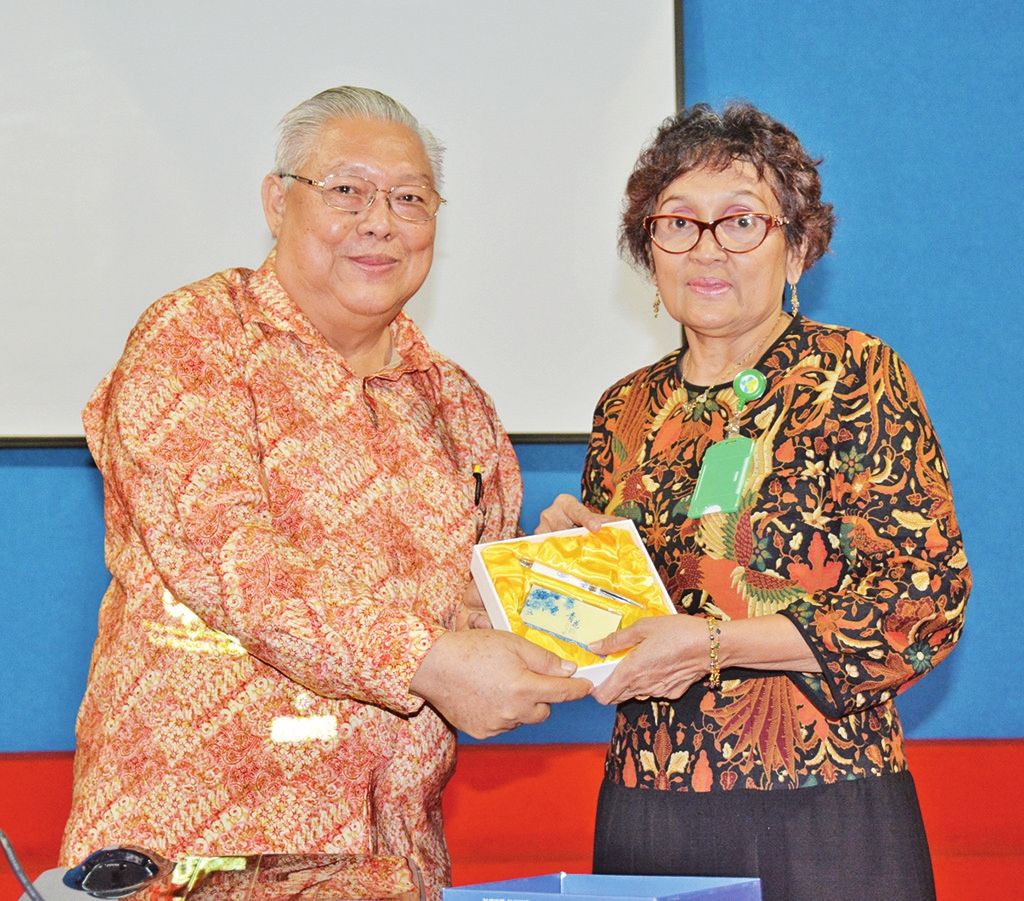 謝謝聆聽！